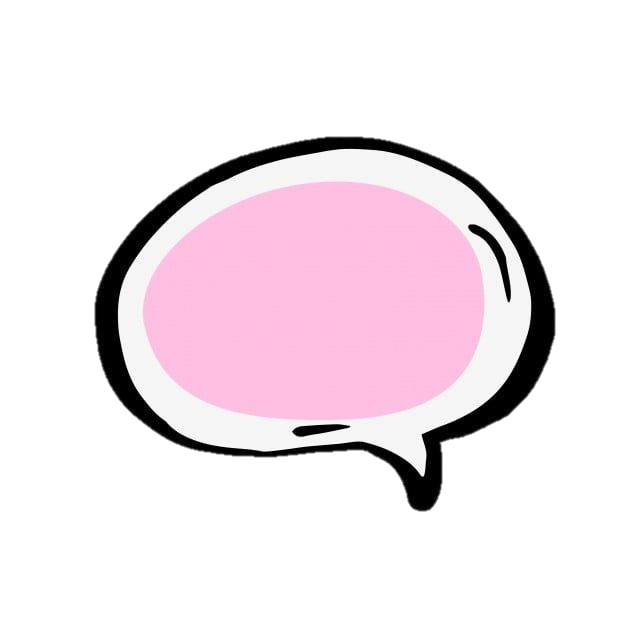 Trong bài hát bạn nhỏ đã thực hiện các công việc gì vào buổi sáng?
Khởi động
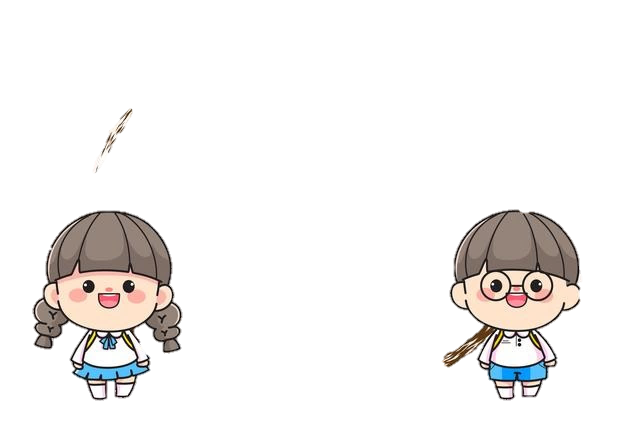 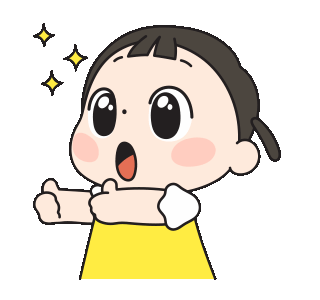 HOME
SINH HOẠT LỚP 4
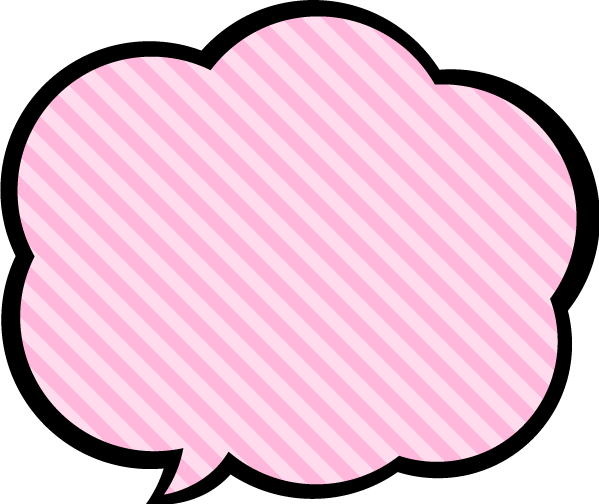 01
02
Chủ đề:
Nhật kí của em
03
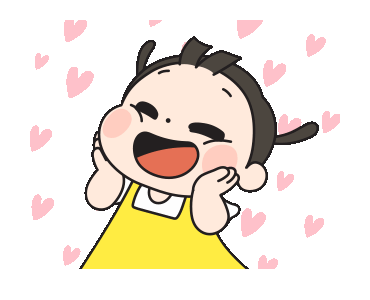 04
EXIT
HOME
NỘI DUNG CHIA SẺ
01
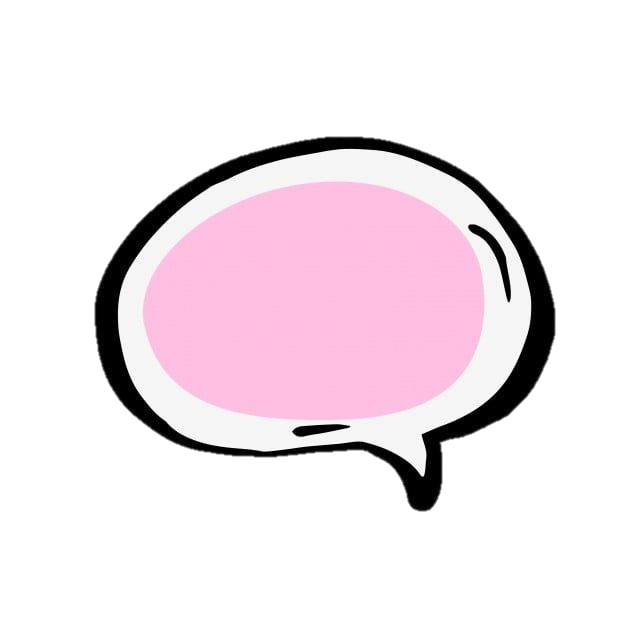 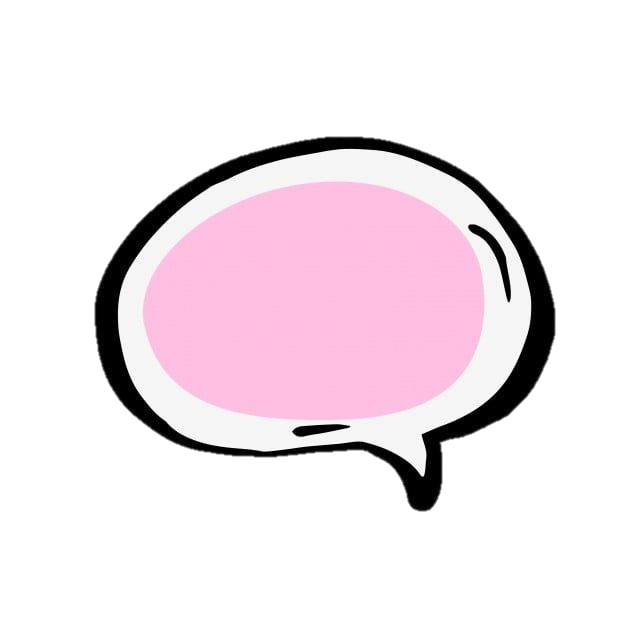 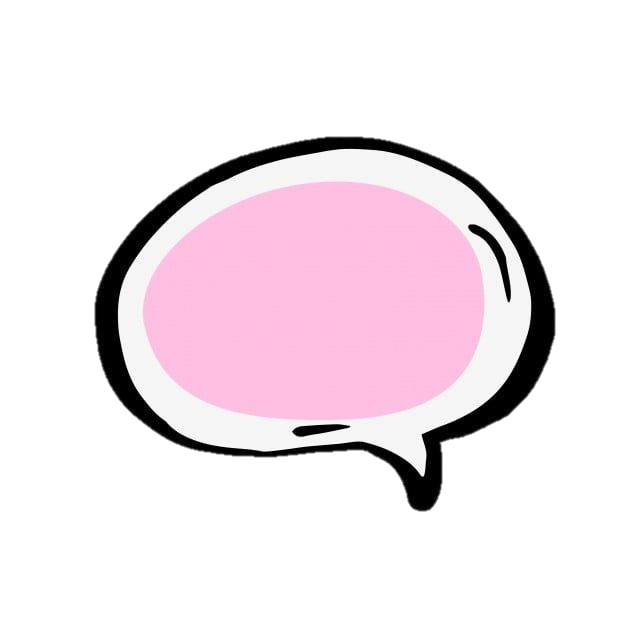 043
01
02
02
SH: Nhật kí 
của em
Đề ra phương hướng cho tuần mới
Nhận xét hoạt động tuần
03
04
EXIT
HOME
Những điều đã làm tốt
01
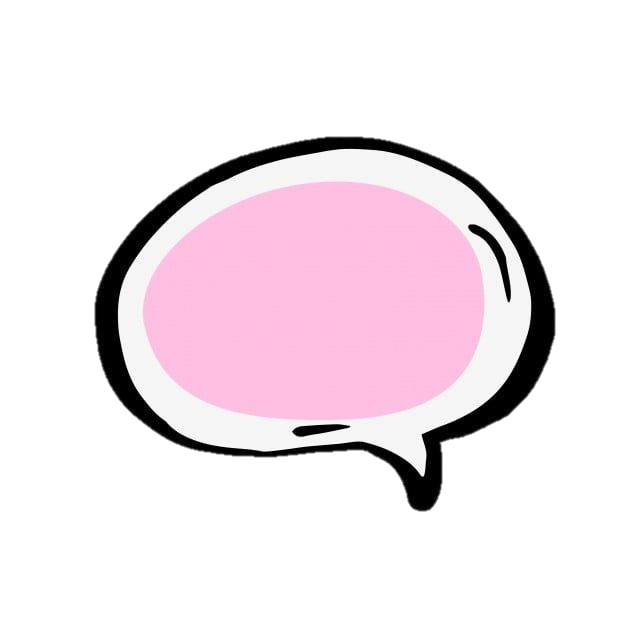 Xếp hàng ra về ngay ngắn
02
01
Nhận xét hoạt động trong tuần tuần
Đi học đúng giờ
Tích cực phát biểu
03
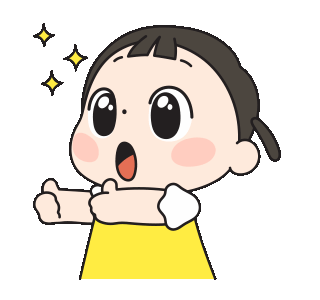 04
Học tập có tiến bộ
Hoàn thành bài tập 
đầy đủ
EXIT
HOME
01
- Thi đua lập thành tích chào mừng ngày 20/11
- Tiếp tục thực hiện tốt nền nếp học tập, đến lớp đúng giờ tham gia thi đua tuần học tốt do đội cờ đỏ tổ chức.
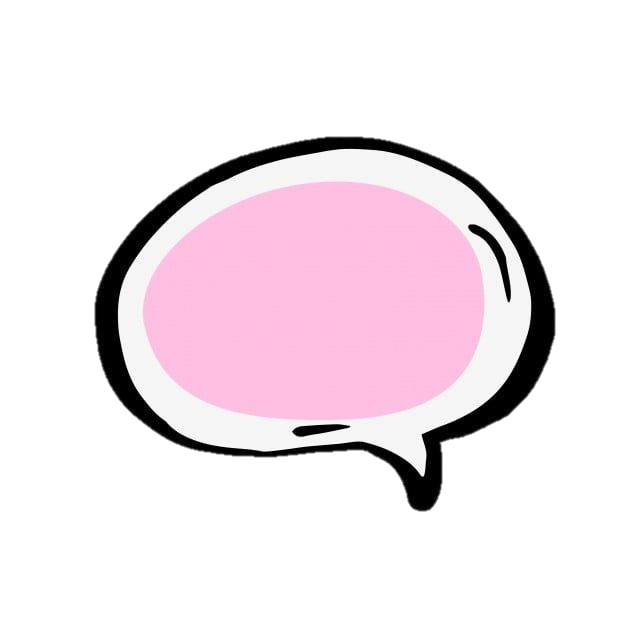 02
02
Phương hướng cho tuần học mới
- Thực hiện tốt việc làm bài tập đầy đủ, chăm chỉ học tập, không nói chuyện riêng trong giờ học.
03
- Thực hiện tốt vệ sinh cá nhân, vệ sinh lớp học. Tham gia sinh hoạt tập thể nghiêm túc.
04
- Khắc phục những tồn tại trong tuần trước để hoàn thành xuất sắc nhiệm vụ tuần này.
EXIT
HOME
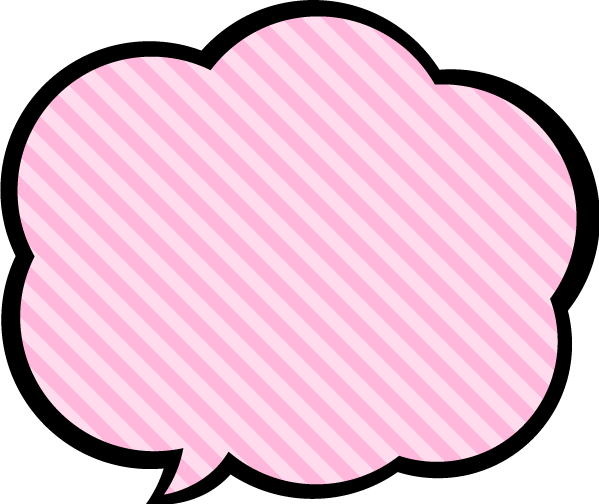 01
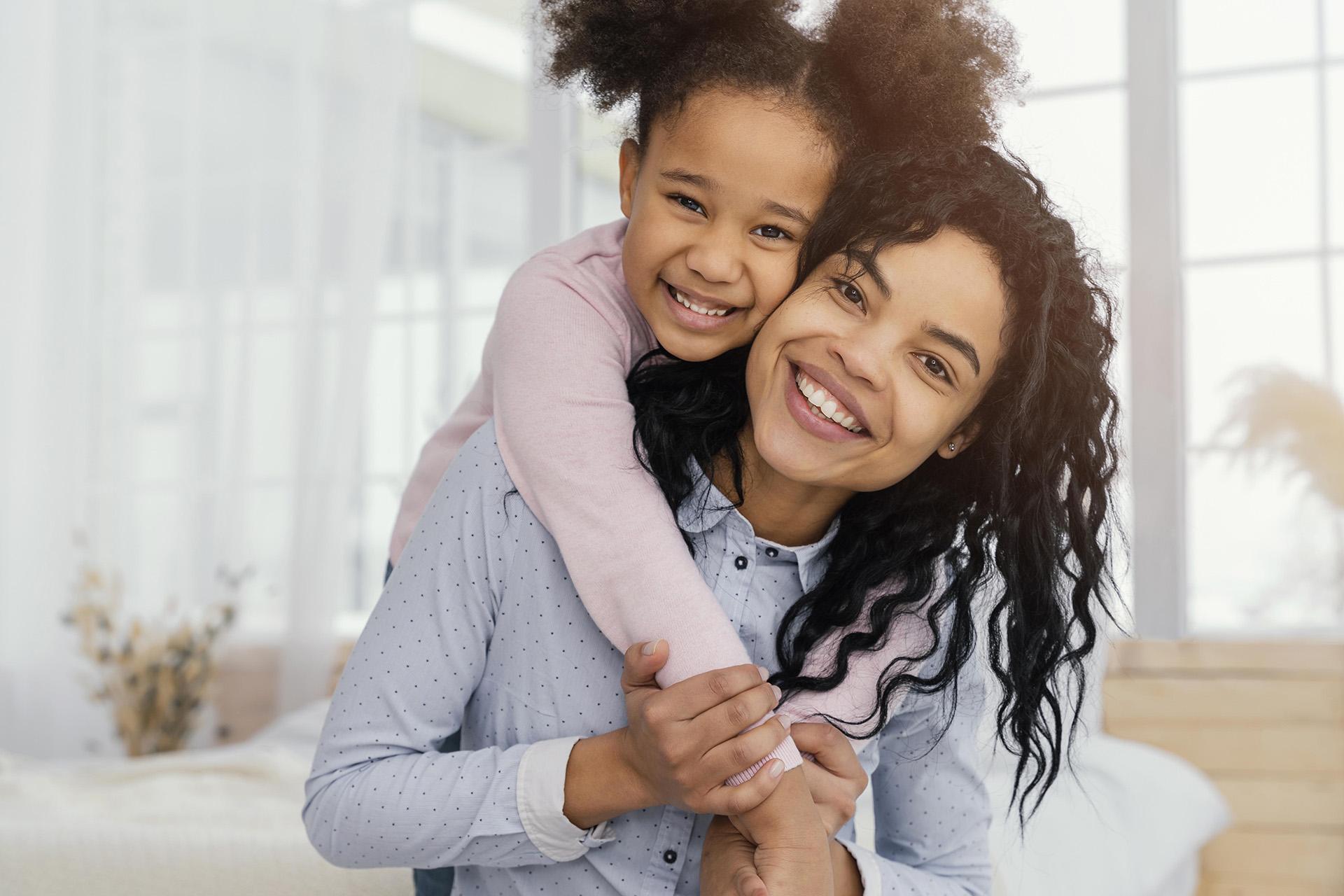 Chủ đề:
02
Nhật kí của em
03
04
EXIT
Xem video và trả lời câu hỏi
Bạn nhỏ trong video đã biết thực hiện các công việc trong ngày khoa học chưa?
Để thực hiện được nhiều công việc với thời gian hợp lí, chúng ta cần làm gì?
Việc lập thời gian biểu giúp gì cho chúng ta?
1) Phân công nhiệm vụ và chuẩn bị.
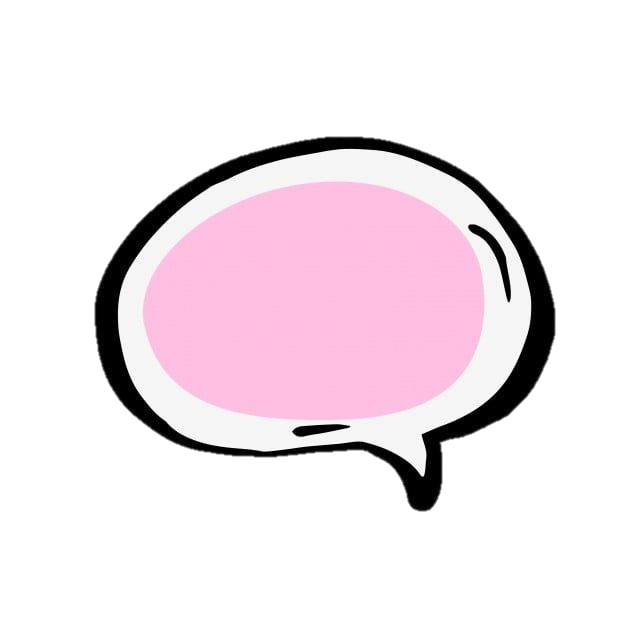 - Học sinh làm việc nhóm thiết kế nhật kí ghi thời gian biểu của tổ mình để chia sẻ với các bạn trong lớp.
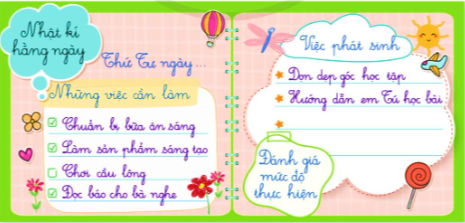 04
Chủ đề: Nhật kí của em
* Chia sẻ kết quả thực hiện thời gian biểu :
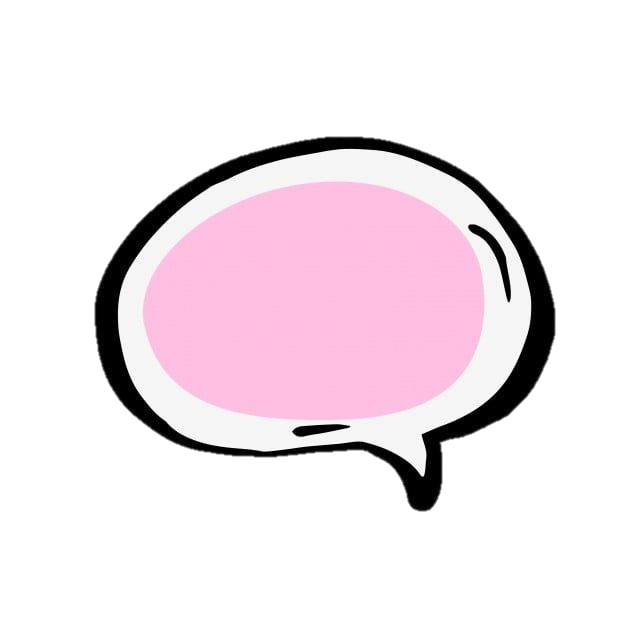 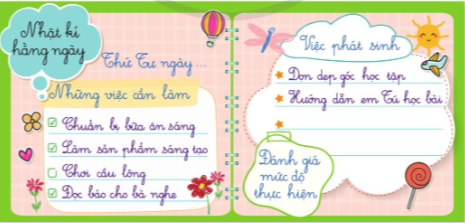 03
Chủ đề: Nhật kí của em
* Nêu cảm nghĩ của em sau khi thực hiện thời gian biểu.
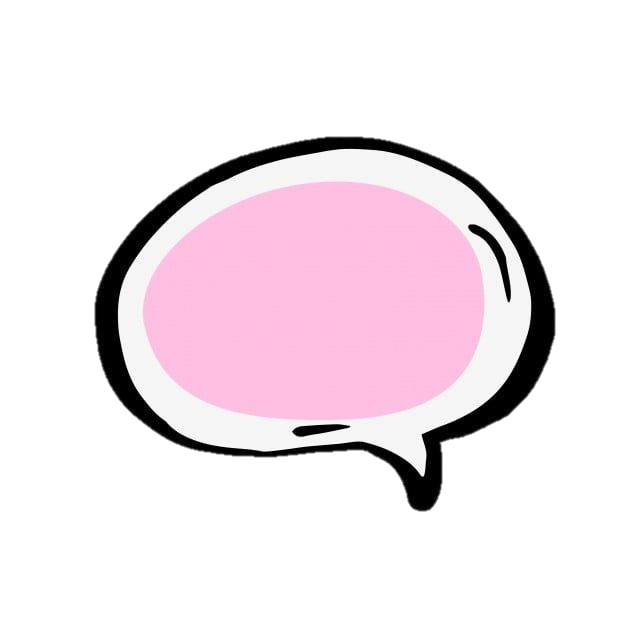 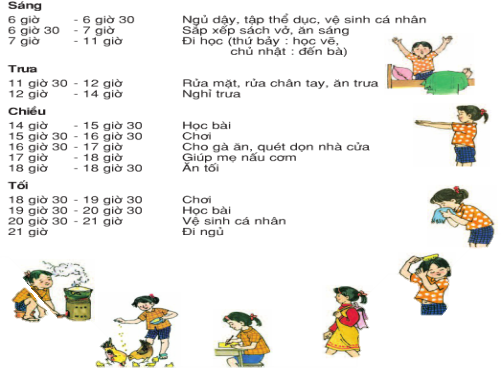 03
Chủ đề: Nhật kí của em
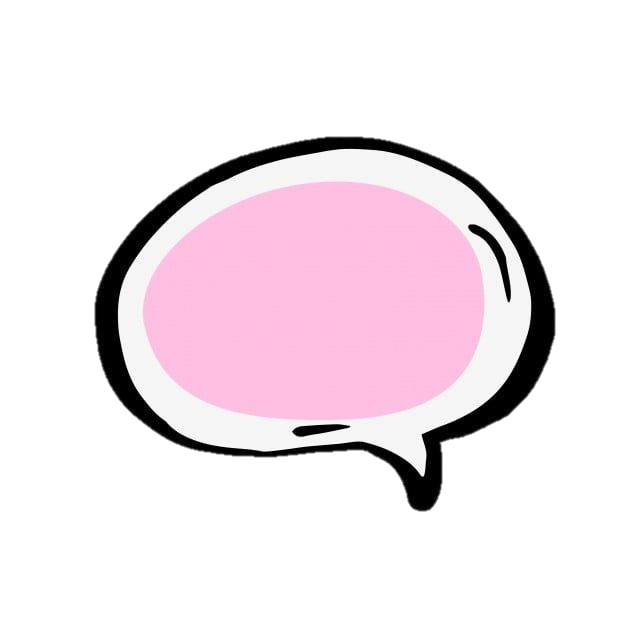 Chia sẻ với người thân về thực hiện thời gian biểu của mình.
05
Vận dụng:
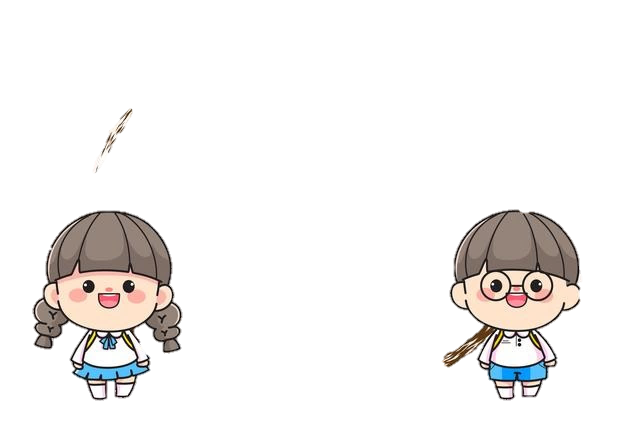 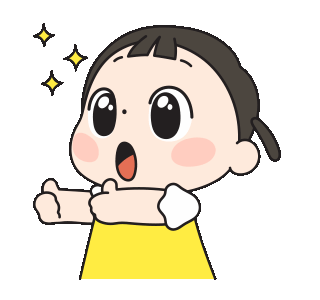 Index
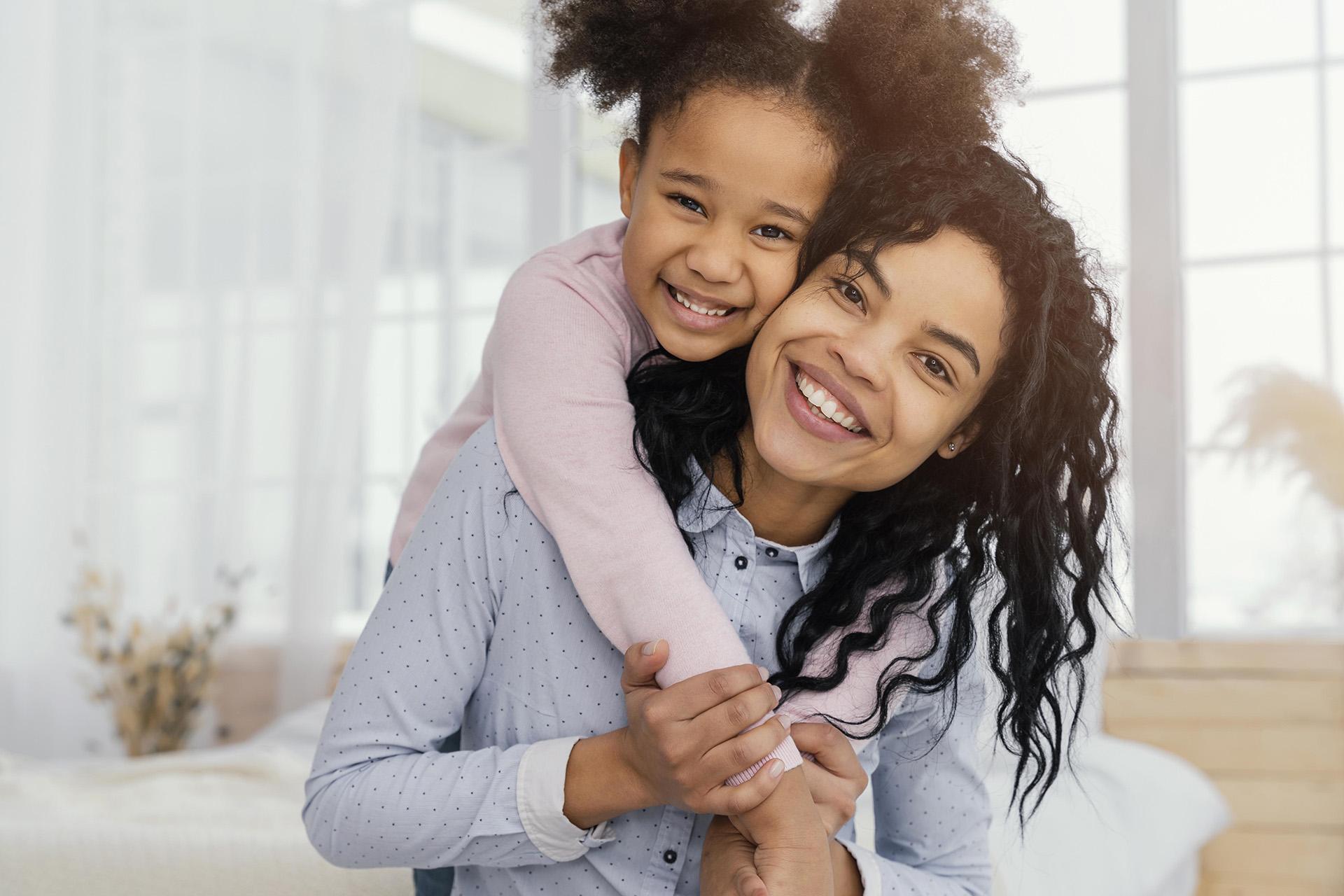 01
02
CHÀO TẠM BIỆT VÀ HẸN GẶP LẠI!
03
04
05